Dans le frigo Il y a …………
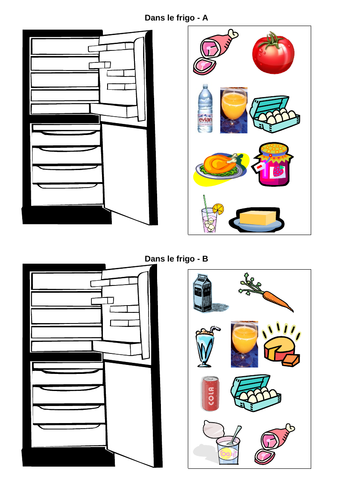 Dans le frigo il y a des fruits et de la viande
Dans le frigo Il ya de la salade et du lait
 Dans le frigo il y a du poisson et de la viande 
Dans le Frigo Il y a  des fruits et du poisson 
Dans le Frigo Il ya de la viande , du poisson et des fruits 
Dans le frigo Il y a des fruits , des pates et de la salade 
Dans le frigo Il ya du coca
كتابة اربع جمل لوصف ما في داخل الثلاجة